T2: Bezpečnostní správa a správa obrany státu – aktuální otázky
Vybrané bezpečnostní aspekty 
ve veřejném právu
Mgr. Radim Vičar, Ph.D. (K-102)
Osnova
Úvod
1. Pojem bezpečnostní správa a správa obrany státu
2. Ústavní základy bezpečnostní správy a správy obrany státu
3. Aktuální otázky bezpečnostní správy
4. Aktuální otázky správy obrany státu
Závěr
Mgr. Radim Vičar, Ph.D. (K-102)
Úvod
Bezpečnostní správa (v minulosti označovaná jako policejní správa) a správa obrany státu (vojenská správa) patří mezi tradiční subsystémy veřejné správy a jsou předmětem zkoumání správního práva a správní vědy.
Mgr. Radim Vičar, Ph.D. (K-102)
1. Pojem bezpečnostní správa a správa obrany státu
Na bezpečnostní správu je možné nahlížet jako na subsystém veřejné správy, účelově vytvořený systém orgánů veřejné správy pověřených bezpečnostními funkcemi a dále také jako na samotnou činnost těchto orgánů, na jejich úkoly a povinnosti při zajišťování bezpečnosti státu.
Bezpečnostní správa v organizačním pojetí – systém orgánů veřejné správy pověřených bezpečnostními funkcemi.
Bezpečnostní správa ve funkčním pojetí – samotná činnost těchto orgánů, jejich úkoly, povinnosti při zajišťování bezpečnosti státu.
Mgr. Radim Vičar, Ph.D. (K-102)
1. Pojem bezpečnostní správa a správa obrany státu
Bezpečnostní správa zahrnuje zejména:
tzv. krizovou legislativu – právní úpravu integrovaného záchranného systému (IZS) a krizového řízení, 
právní úpravu postavení a činnosti Policie ČR, 
právní úpravu postavení a činnosti obecní (městské) policie, 
právní úpravu postavení a činnosti zpravodajských služeb, 
právní úpravu ochrany utajovaných informací (skutečností).
Mgr. Radim Vičar, Ph.D. (K-102)
1. Pojem bezpečnostní správa a správa obrany státu
Správa obrany státu, dříve správa vojenská, patří mezi tradiční odvětví veřejné správy. 
Správa vojenská byla vymezována jako péče o vojenské záležitosti a vedení války. 
V současném pojetí je kladen důraz na účinnou obranu státu, spolupůsobení při ochraně ústavního zřízení a plnění vojenských úkolů vyplývajících ze spojeneckých závazků ČR.
Mgr. Radim Vičar, Ph.D. (K-102)
1. Pojem bezpečnostní správa a správa obrany státu
Správa obrany státu zahrnuje zejména:
právní úpravu branné povinnosti, 
právní úpravu postavení a činnosti ozbrojených sil ČR, 
právní úpravu postavení a činnosti vojáků z povolání, 
právní úpravu zajišťování obrany státu.
Mgr. Radim Vičar, Ph.D. (K-102)
1. Pojem bezpečnostní správa a správa obrany státu
Mezi prameny právní úpravy bezpečnostní správy patří zejména:
Ústava České republiky.
Ústavní zákon č.110/1998 Sb., o bezpečnosti České republiky.
Zákon č. 2/1969 Sb., o zřízení ministerstev a jiných ústředních orgánů státní správy České republiky.
Zákon č. 553/1991 Sb., o obecní policii.
Zákon č. 153/1994 Sb., o zpravodajských službách České republiky. 
Zákon č. 239/2000 Sb., o integrovaném záchranném systému a o změně některých zákonů.
Zákon č. 240/2000 Sb., o krizovém řízení a o změně některých zákonů (krizový zákon).
Zákon č. 412/2005 Sb., o ochraně utajovaných informací a o bezpečnostní způsobilosti.
Zákon č. 273/2008 Sb., o Policii České republiky.
Zákon č. 320/2015 Sb., o Hasičském záchranném sboru České republiky a o změně některých zákonů.
Mgr. Radim Vičar, Ph.D. (K-102)
1. Pojem bezpečnostní správa a správa obrany státu
Mezi prameny právní úpravy správy obrany státu patří zejména:
Ústava České republiky.
Ústavní zákon č.110/1998 Sb., o bezpečnosti České republiky.
Zákon č. 2/1969 Sb., o zřízení ministerstev a jiných ústředních orgánů státní správy České republiky.
Zákon č. 219/1999 Sb., o ozbrojených silách České republiky.
Zákon č. 221/1999 Sb., o vojácích z povolání. 
Zákon č. 222/1999 Sb., o zajišťování obrany České republiky.
Zákon č. 585/2004 Sb., o branné povinnosti a jejím zajišťování (branný zákon).
Mgr. Radim Vičar, Ph.D. (K-102)
1. Pojem bezpečnostní správa a správa obrany státu
Mezi prameny právní úpravy správy obrany státu patří dále:
Zákon č. 45/2016 Sb., o službě vojáků v záloze.
Zákon č. 15/2015 Sb., o zrušení vojenského újezdu Brdy, o stanovení hranic vojenských újezdů, o změně hranic krajů a o změně souvisejících zákonů.
Zákon č. 289/2005 Sb., o Vojenském zpravodajství.
Zákon č. 214/2004 Sb., o zřízení Univerzity obrany.
Zákon č. 170/2002 Sb., o válečných veteránech.
Zákon č. 310/1999 Sb., o pobytu ozbrojených sil jiných států na území České republiky.
Zákon č. 300/2013 Sb., o Vojenské policii.
Mgr. Radim Vičar, Ph.D. (K-102)
1. Pojem bezpečnostní správa a správa obrany státu
Bezpečnostní správa a správa obrany státu je předmětem zkoumání práva bezpečnosti a obrany, které je 
pododvětvím správního práva, 
pedagogickou disciplínou rozvíjenou na Univerzitě obrany,
disciplínou mající interdisciplinární charakter, kdy v systému práva má těsné vazby na správní právo, ústavní právo, finanční právo, trestní právo, pracovní právo, ale i občanské právo,
není samostatným a tradičním právním odvětvím českého práva, nicméně se význam tohoto subsystému práva zřetelně rýsuje.
VIČAR, Radim, SKORUŠA, Leopold, ZBOŘIL, Tomáš. Právo bezpečnosti a obrany. [skripta]. Brno: Univerzita obrany v Brně, 2020, 198 s. ISBN 978-80-7582-304-5.
VIČAR, Radim. Právo bezpečnosti a obrany ČR. [skripta]. Brno: Univerzity obrany, 2010, 138 s. ISBN 978-80-7231-765-3.
Mgr. Radim Vičar, Ph.D. (K-102)
2. Ústavní základy bezpečnostní správy a správy obrany státu
Do přijetí ústavního zákona č. 110/1998 Sb., o bezpečnosti České republiky, ve znění pozdějších předpisů, nebyly ústavní základy bezpečnosti a obrany státu v českém právním řádu dostatečně položeny. 
Tento ústavní zákon ústavně zakotvil: 
další 2 krizové stavy (nouzový stav a stav ohrožení státu), 
brannou povinnost, ozbrojené síly ČR, 
zkrácené jednání o návrzích zákona, 
Bezpečnostní radu státu, 
umožnil prodloužit volební období za krizových stavů…
Mgr. Radim Vičar, Ph.D. (K-102)
2. Ústavní základy bezpečnostní správy a správy obrany státu
V případě, že se jedná o krizové situace, které nesouvisejí se zajišťováním obrany ČR před vnějším napadením, lze vyhlásit některý z nevojenských (civilních) krizových stavů: 
stav nebezpečí,
nouzový stav, 
stav ohrožení státu.
Jedná-li se o krizové situace, které souvisejí se zajišťováním obrany ČR před vnějším nepřítelem, lze vyhlásit některý z vojenských krizových stavů: 
stav ohrožení státu, 
válečný stav.
Mgr. Radim Vičar, Ph.D. (K-102)
3. Aktuální otázky bezpečnostní správy
V dalších kapitolách bude pozornost věnována aktuálním otázkám bezpečnostní správy obrany státu na předmětných úsecích:
záměrům na přípravu nových právních předpisů, 
novým zákonům a prováděcím předpisům,
změnám v právní úpravě (novelizace),
(nově) zrušeným právním předpisům.
Mgr. Radim Vičar, Ph.D. (K-102)
3. Aktuální otázky bezpečnostní správy
K záměrům na přípravu nových právních předpisů
Z čl. 41 odst. 2 Ústavy plyne, že návrh zákona může podat poslanec, skupina poslanců, Senát, vláda nebo zastupitelstvo vyššího územního samosprávného celku. Návrhy zákonů se podávají Poslanecké sněmovně.
Mgr. Radim Vičar, Ph.D. (K-102)
3. Aktuální otázky bezpečnostní správy
K novým zákonům a prováděcím předpisům
V ČR je zákon základním pramenem práva. Jde o primární (prvotní) právní předpis, na jehož základě mohou orgány moci výkonné vydávat sekundární (odvozené) právní předpisy. Nejvyšší právní sílu mají ústavní zákony. Zákonodárná moc náleží Parlamentu. Zákony nabývají platnosti vyhlášením ve Sbírce zákonů.
Mgr. Radim Vičar, Ph.D. (K-102)
3. Aktuální otázky bezpečnostní správy
Ke změnám v právní úpravě (novelizace)
Změna zákona je možná toliko prostřednictvím novely. Na novelizující zákony se uplatní stejné legislativní postupy, jako na návrh zákona s tím, že zvláštní část důvodové zprávy se člení podle jednotlivých článků a jednotlivých bodů novely.
Mgr. Radim Vičar, Ph.D. (K-102)
3. Aktuální otázky bezpečnostní správy
Ke zrušeným právním předpisům
Má-li být právní předpis nebo jeho část zrušen, uvede se tato skutečnost v závěru návrhu právního předpisu (zrušovací ustanovení). Ve zrušovacím ustanovení musí být výslovně uvedeny všechny právní předpisy, které se novým právním předpisem zrušují; obecné vymezení je nepřípustné (např. "všechny související předpisy se zrušují").
zdroj: Výkladový slovník, Informační systém Odok, https://help.odok.cz/
Mgr. Radim Vičar, Ph.D. (K-102)
3. Aktuální otázky bezpečnostní správy
zákon č. 239/2000 Sb., o integrovaném záchranném systému a o změně některých zákonů
Tento zákon vymezuje: 
integrovaný záchranný systém (IZS), 
stanoví jeho složky a jejich působnost, pokud tak nestanoví zvláštní právní předpis, 
působnost a pravomoc státních orgánů a orgánů územních samosprávných celků, 
práva a povinnosti právnických a fyzických osob při přípravě na mimořádné události a při záchranných a likvidačních pracích a při ochraně obyvatelstva před a po dobu vyhlášení stavu nebezpečí, nouzového stavu, stavu ohrožení státu a válečného stavu.
poslední novelizace – zákon č. 183/2017 Sb., zákon č. 225/2017 Sb. a zákon č. 277/2019 Sb.
Mgr. Radim Vičar, Ph.D. (K-102)
3. Aktuální otázky bezpečnostní správy
IZS = koordinovaný postup jeho složek při přípravě na mimořádné události a při provádění záchranných a likvidačních prací
IZS se použije v přípravě na vznik mimořádné události a při potřebě provádět současně záchranné a likvidační práce dvěma anebo více složkami IZS.
Základními složkami IZS jsou Hasičský záchranný sbor ČR, jednotky požární ochrany zařazené do plošného pokrytí kraje jednotkami požární ochrany, poskytovatelé zdravotnické záchranné služby a Policie ČR.
Ostatními složkami IZS jsou vyčleněné síly a prostředky ozbrojených sil, ostatní ozbrojené bezpečnostní sbory, ostatní záchranné sbory atd., poskytují při záchranných a likvidačních pracích plánovanou pomoc na vyžádání.
Mgr. Radim Vičar, Ph.D. (K-102)
3. Aktuální otázky bezpečnostní správy
zákon č. 240/2000 Sb., o krizovém řízení a o změně některých zákonů (krizový zákon)
poslední novelizace provedeny zákonem č. 183/2017 Sb., zákonem č. 205/2017 Sb. a zákonem č. 277/2019 Sb.
Krizový zákon stanoví: 
působnost a pravomoc státních orgánů a orgánů územních samosprávných celků a práva a povinnosti právnických a fyzických osob při přípravě na krizové situace, které nesouvisejí se zajišťováním obrany ČR před vnějším napadením, a při jejich řešení a při ochraně kritické infrastruktury a odpovědnost za porušení těchto povinností.
Mgr. Radim Vičar, Ph.D. (K-102)
3. Aktuální otázky bezpečnostní správy
Krizové řízení = souhrn řídících činností orgánů krizového řízení zaměřených na analýzu a vyhodnocení bezpečnostních rizik a plánování, organizování, realizaci a kontrolu činností prováděných v souvislosti s
1. přípravou na krizové situace a jejich řešením, nebo
2. ochranou kritické infrastruktury.
Krizový zákon vymezuje stěžejní pojmy z oblasti krizového řízení, orgány krizového řízení, krizová opatření, systém náhrad za nařízená krizová opatření, včetně otázek odpovědnosti za škodu, sankční ustanovení atd.
Mgr. Radim Vičar, Ph.D. (K-102)
3. Aktuální otázky bezpečnostní správy
aktuální otázky viz např.:
http://www.hzscr.cz/clanek/integrovany-zachranny-system.aspx
http://www.hzscr.cz/clanek/krizove-rizeni-a-cnp-system-krizoveho-rizeni-system-krizoveho-rizeni.aspx
http://www.hzscr.cz/clanek/ochrana-obyvatelstva-uvodem.aspx
http://krizport.firebrno.cz/
poslední novela zákona o HZS ČR:
zákon č. 183/2017 Sb.
Mgr. Radim Vičar, Ph.D. (K-102)
3. Aktuální otázky bezpečnostní správy
zákon č. 273/2008 Sb., o Policii České republiky, ve znění pozdějších předpisů
Policie ČR = jednotný ozbrojený bezpečnostní sbor. 
Policie slouží veřejnosti. Jejím úkolem je chránit bezpečnost osob a majetku a veřejný pořádek, předcházet trestné činnosti, plnit úkoly podle trestního řádu a další úkoly na úseku vnitřního pořádku a bezpečnosti svěřené jí zákony, přímo použitelnými předpisy Evropské unie nebo mezinárodními smlouvami, které jsou součástí právního řádu.
poslední novely: zákon č. 222/2017 Sb., zákon č. 304/2017 Sb. a zákon č. 111/2019 Sb.
Mgr. Radim Vičar, Ph.D. (K-102)
3. Aktuální otázky bezpečnostní správy
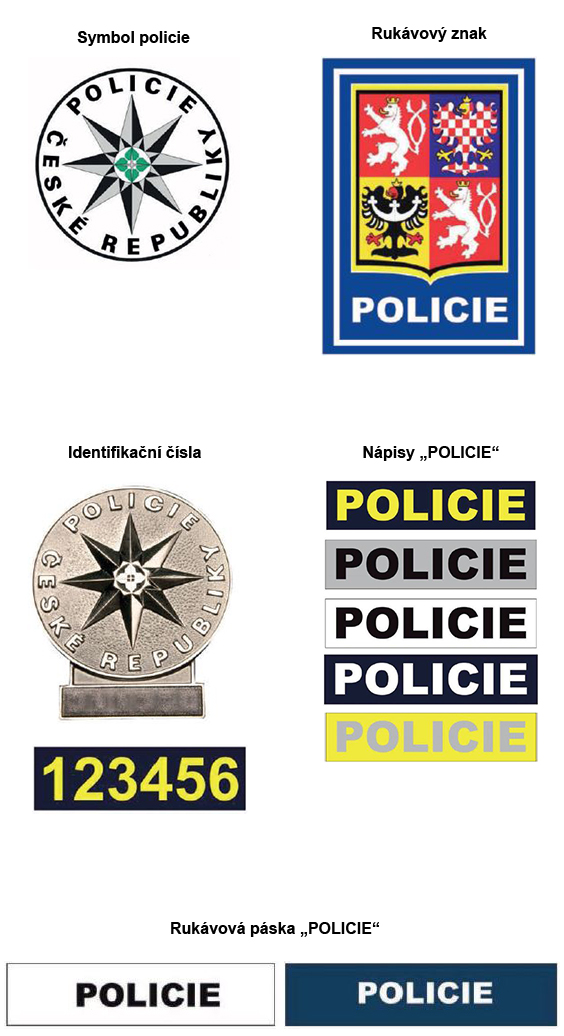 Zákon o Policii ČR reguluje 
zejména následující otázky:
Řízení a organizace policie?
Základní povinnosti policisty?
Oprávnění policisty?
Použití donucovacích prostředků 
a zbraně?
Ochrana názvu policie?
Správní delikty?
http://www.policie.cz
Mgr. Radim Vičar, Ph.D. (K-102)
3. Aktuální otázky bezpečnostní správy
Policisté a další příslušníci bezpečnostních sborů jsou ve služebním poměru k ČR.
zákon č. 361/2003 Sb., o služebním poměru příslušníků bezpečnostních sborů
Tento zákon upravuje: 
právní poměry fyzických osob, které v bezpečnostním sboru vykonávají službu, 
jejich odměňování, 
řízení ve věcech služebního poměru a organizační věci služby (služební vztahy). 
Bezpečnostní sbor = Policie ČR, Hasičský záchranný sbor ČR, Celní správa ČR, Vězeňská služba ČR, Generální inspekce bezpečnostních sborů, Bezpečnostní informační služba a Úřad pro zahraniční styky a informace.
poslední novelizace: zákon č. 235/2018 Sb., zákon č. 32/2019 Sb., zákon č. 163/2019 Sb. a zákon č. 277/2019 Sb.
Mgr. Radim Vičar, Ph.D. (K-102)
3. Aktuální otázky bezpečnostní správy
Jedním z (ozbrojených) bezpečnostních sborů je Generální inspekce bezpečnostních sborů (GIBS).
zákon č. 341/2011 Sb., o Generální inspekci bezpečnostních sborů a o změně souvisejících zákonů
V čele inspekce stojí ředitel inspekce. Úkoly inspekce plní příslušníci inspekce vykonávající v inspekci službu podle zákona upravujícího služební poměr příslušníků bezpečnostních sborů.
Hlavním předmětem činnosti GIBS je vyhledávat, odhalovat a vyšetřovat skutečnosti nasvědčující tomu, že byl spáchán trestný čin, jehož pachatelem je příslušník Policie ČR, celník, příslušník Vězeňské služby, příslušník inspekce anebo zaměstnanci těchto útvarů. 
Také provádí zkoušku spolehlivosti vůči protiprávnímu jednání uvedených příslušníků a zaměstnanců. 
Navrhuje proti takové činnosti opatření a vydává metodická doporučení pro činnost jednotlivých bezpečnostních sborů.
poslední novelizace: zákon č. 183/2017 Sb. a zákon č. 111/2019 Sb.
Mgr. Radim Vičar, Ph.D. (K-102)
3. Aktuální otázky bezpečnostní správy
http://www.gibs.cz
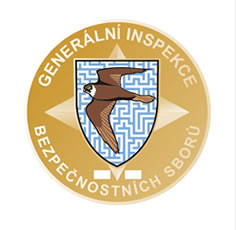 Mgr. Radim Vičar, Ph.D. (K-102)
3. Aktuální otázky bezpečnostní správy
zákon č. 553/1991 Sb., o obecní policii
Obecní policie = orgán obce, který zřizuje a zrušuje obecní zastupitelstvo obecně závaznou vyhláškou.
Obecní policie zabezpečuje místní záležitosti veřejného pořádku v rámci působnosti obce a plní další úkoly, pokud tak stanoví tento nebo zvláštní zákon.
Strážníci obecní policie nejsou ve služebním poměru ke státu, nýbrž v pracovněprávním poměru k obci. 
Aktuální informace, stanoviska a právní rozbory viz např.:
http://www.mvcr.cz/clanek/dokumenty-policie-stanoviska-a-pravni-rozbory.aspx
http://www.obecnipolicie.cz
poslední novely: zákon č. 65/2017 Sb., zákon č. 183/2017 Sb., zákon č. 248/2017 Sb. a zákon č. 261/2020 Sb.
Mgr. Radim Vičar, Ph.D. (K-102)
3. Aktuální otázky bezpečnostní správy
zákon č. 153/1994 Sb., o zpravodajských službách České republiky
Zpravodajské služby = státní orgány pro získávání, shromažďování a vyhodnocování informací důležitých pro ochranu ústavního zřízení, významných ekonomických zájmů, bezpečnost a obranu ČR.
ČR má ve smyslu tohoto zákona tyto zpravodajské služby:
a) Bezpečnostní informační služba, jejíž příjmy a výdaje tvoří samostatnou kapitolu státního rozpočtu
b) Úřad pro zahraniční styky a informace, jehož rozpočet je součástí rozpočtové kapitoly Ministerstva vnitra,
c) Vojenské zpravodajství jako součást Ministerstva obrany
poslední novelizace: zákon č. 35/2018 Sb., zákon č. 205/2019 Sb. a zákon č. 227/2019 Sb.
Mgr. Radim Vičar, Ph.D. (K-102)
3. Aktuální otázky bezpečnostní správy
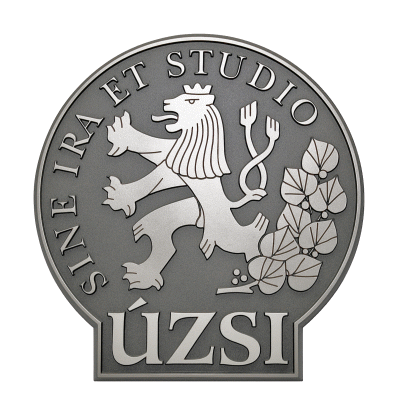 http://www.bis.cz        http://www.uzsi.cz           http://www.vzcr.cz
Další prameny právní úpravy postavení a činnosti zpravodajských služeb ČR:
zákon č. 154/1994 Sb., o Bezpečnostní informační službě
zákon č. 289/2005 Sb., o Vojenském zpravodajství
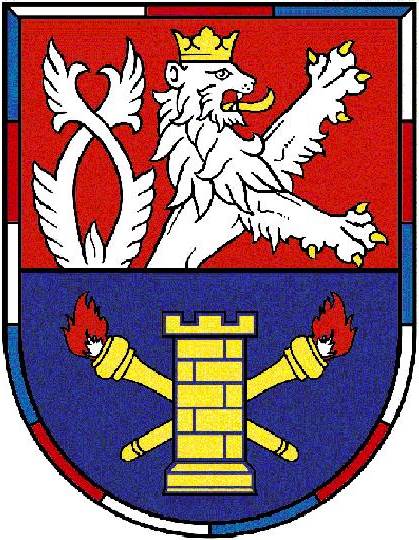 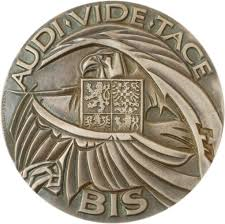 Mgr. Radim Vičar, Ph.D. (K-102)
3. Aktuální otázky bezpečnostní správy
zákon č. 412/2005 Sb., o ochraně utajovaných informací a o bezpečnostní způsobilosti
utajovaná informace = informace v jakékoliv podobě zaznamenaná na jakémkoliv nosiči označená v souladu s tímto zákonem, jejíž vyzrazení nebo zneužití může způsobit újmu zájmu ČR nebo může být pro tento zájem nevýhodné, a která je uvedena v seznamu utajovaných informací
Ochrana utajovaných informací je zajišťována:
a) personální bezpečností, 
b) průmyslovou bezpečností, 
c) administrativní bezpečností, 
d) fyzickou bezpečností, 
e) bezpečností informačních nebo komunikačních systémů, 
f) kryptografickou ochranou.
Mgr. Radim Vičar, Ph.D. (K-102)
3. Aktuální otázky bezpečnostní správy
Národní bezpečnostní úřad je orgánem moci výkonné, byl zřízen zákonem č. 148/1998 Sb., o ochraně utajovaných skutečností a o změně některých zákonů, a to k 1. srpnu 1998. 
Je ústředním správním úřadem pro oblast ochrany utajovaných informací a bezpečnostní způsobilosti, v čele s ředitelem.
NBÚ zejména:
vykonává státní dozor v oblasti ochrany utajovaných informací,
ukládá sankce,
vede tzv. bezpečnostní řízení,
vydává Věstník NBÚ,
vydává prováděcí vyhlášky.
Aktuální informace na www.nbu.cz.
Poslední novely: 	zákon č. 35/2018 Sb., 
		zákon č. 277/2019 Sb.
		zákon č. 46/2020 Sb.
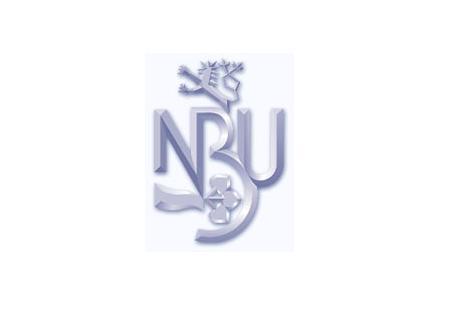 Mgr. Radim Vičar, Ph.D. (K-102)
4. Aktuální otázky správy obrany státu
Branný zákon zejména:
definuje brannou povinnost jako povinnost státního občana ČR plnit úkoly ozbrojených sil ČR; zahrnuje povinnost občana podrobit se odvodnímu řízení, vykonávat vojenskou činnou službu a plnit další povinnosti stanovené tímto zákonem,
rozlišuje vojenskou činnou službou mimo stav ohrožení státu nebo mimo válečný stav (služba vojáka z povolání ve služebním poměru podle zákona o vojácích z povolání, příprava vojáka k plnění úkolů ozbrojených sil nebo služba vojáka v operačním nasazení) a vojenskou činnou službou za stavu ohrožení státu nebo válečného stavu (mimořádná služba).
upravuje postavení a působnost krajských vojenských velitelství,
upravuje procesní stránku odvodního řízení a posuzování zdravotní způsobilosti vojáků při přezkumném řízení,
stanovuje některá opatření související s vyhlášením stavu ohrožení státu nebo válečného stavu,
vymezuje vojáka ve výslužbě, vojenskou evidence, ohlašovací povinnost a vojenské doklady, stanovuje pravidla pro vstup občana nebo vojáka v záloze do ozbrojených sil jiného státu a podmínky stanovení nebo úprava vojenské hodnosti.
poslední novelizace: zákon č. 183/2017 Sb. a zákon č. 294/2017 Sb.
Mgr. Radim Vičar, Ph.D. (K-102)
4. Aktuální otázky správy obrany státu
Zákon o ozbrojených silách České republiky zejména:
upravuje postavení, úkoly a členění ozbrojených sil ČR (OS ČR), jejich řízení, přípravu a vybavení vojenským materiálem; dále upravuje použití vojenské zbraně vojáky v činné službě a náhradu škody. 
OS ČR = Armáda ČR + Vojenská kancelář prezidenta republiky + Hradní stráž.
Řízení OS ČR – Prezident republiky jako vrchní velitel ozbrojených sil, vláda ČR, Ministerstvo obrany ČR, Náčelník Vojenské kanceláře prezidenta republiky.
Základním úkolem ozbrojených sil je připravovat se k obraně České republiky a bránit ji proti vnějšímu napadení.
Ozbrojené síly plní též úkoly, které vyplývají z mezinárodních smluvních závazků České republiky o společné obraně proti napadení.
Vojenský materiál tvoří vojenská výstroj, vojenská výzbroj, vojenská technika a určená technická zařízení, které jsou užívány k plnění nebo zabezpečení úkolů OS ČR.
Vojenskou zbraní se rozumí vojenská střelná zbraň, vojenská zbraň bodná nebo sečná.
Poslední novelizace: zákon č. 46/2016 Sb. a zákon č. 183/2017 Sb.
Mgr. Radim Vičar, Ph.D. (K-102)
4. Aktuální otázky správy obrany státu
Zákon o zajišťování obrany České republiky zejména:
stanovuje povinnosti státních orgánů, územních samosprávných celků a právnických a fyzických osob k zajišťování obrany ČR před vnějším napadením a odpovědnost za porušení těchto povinností,
definuje „obranu státu“ jako: souhrn opatření k zajištění svrchovanosti, územní celistvosti, principů demokracie a právního státu, ochrany života obyvatel a jejich majetku před vnějším napadením. Obrana státu zahrnuje výstavbu účinného systému obrany státu, přípravu a použití odpovídajících sil a prostředků a účast v kolektivním obranném systému.
Za přípravu a zajišťování obrany státu odpovídá vláda.
Zákon dále stanovuje objekty důležité pro obranu státu, další opatření v zájmu obrany státu, vymezuje vojenské újezdy, upravuje pravidla pro financování obrany státu. 
Nedílnou součástí zákona je i příprava občanů k obraně státu (tzv. POKOS), která je dobrovolná, pokud tento zákon nebo zvláštní právní předpis nestanoví jinak. Za stavu ohrožení státu nebo válečného stavu je příprava občanů k obraně státu povinná.
Poslední novelizace: zákon č. 47/2016 Sb. a zákon č. 183/2017 Sb.
Mgr. Radim Vičar, Ph.D. (K-102)
4. Aktuální otázky správy obrany státu
Zákon o vojácích z povolání zejména:
upravuje vznik, změnu, zánik a obsah služebních poměrů vojáků z povolání.
Zákon definuje vojáka jako občana, který vojenskou činnou službu vykonává jako svoje zaměstnání. Voják je ve služebním poměru k ČR. Občan může být povolán do služebního poměru jen na základě vlastní žádosti.
doktrinální výklad tohoto zákona, viz SKORUŠA, Leopold, VIČAR, Radim, ZBOŘIL, Tomáš, KUBÍNYI, Ľubomír, HORÁK, Ondřej, POP, Martin, JÍLEK, Libor, DAVIDOVÁ, Monika, DANĚK, Jaroslav, SVÁTEK, Martin, VAVREK, Josef, DLUHOŠ, Jiří, HEMZA, Stanislav, ZÁCHA, Jiří. Zákon o vojácích z povolání. Komentář. Praha: WOLTERS KLUWER, 2017. 419 s. KOMENTÁŘE WOLTERS KLUWER. ISBN 978-80-7552-929-9.
Poslední novelizace provedeny zákonem č. 181/2018 Sb., zákonem č. 32/2019 Sb. a zákonem č. 285/2020 Sb.
Mgr. Radim Vičar, Ph.D. (K-102)
Literatura
VIČAR, Radim, SKORUŠA, Leopold, ZBOŘIL, Tomáš. Právo bezpečnosti a obrany. [skripta]. Brno: Univerzita obrany v Brně, 2020, 198 s. ISBN 978-80-7582-304-5.
SKORUŠA, Leopold, VIČAR, Radim, ZBOŘIL, Tomáš, KUBÍNYI, Ľubomír, HORÁK, Ondřej, POP, Martin, JÍLEK, Libor, DAVIDOVÁ, Monika, DANĚK, Jaroslav, SVÁTEK, Martin, VAVREK, Josef, DLUHOŠ, Jiří, HEMZA, Stanislav, ZÁCHA, Jiří. Zákon o vojácích z povolání. Komentář. Praha: WOLTERS KLUWER, 2017. 419 s. KOMENTÁŘE WOLTERS KLUWER. ISBN 978-80-7552-929-9.
VIČAR, Radim. Právo bezpečnosti a obrany ČR: studijní texty. Vyd. 1. Brno: Univerzita obrany, 2010, 138 s. ISBN 978-80-7231-765-3.
JURNÍKOVÁ, Jana et al. Správní právo: zvláštní část: studijní text pro bakaláře. 1. vyd. Brno: Masarykova univerzita, 2013, 280 s. Edice učebnic Právnické fakulty Masarykovy univerzity v Brně, č. 498. ISBN 978-802-1062-726.
Mgr. Radim Vičar, Ph.D. (K-102)
Závěr
Bezpečnostní správa a správa obrany státu patří mezi tradiční odvětví veřejné správy v ČR, systematicky do právního odvětví nazývaného správní právo.
Pedagogickou disciplínou vyučovanou na Univerzitě obrany, která se primárně zabývá vybranými aspekty bezpečnostní správy a správy obrany státu je právo bezpečnosti a obrany.
Právo bezpečnosti a obrany se svým předmětem zkoumání, rozsahem, interdisciplinárním charakterem a komplexním přístupem k otázkám bezpečnosti a obrany státu by nemělo zůstat stranou zájmu vysokých škol v ČR orientujících se na problematiku bezpečnosti státu a související otázky.
Mgr. Radim Vičar, Ph.D. (K-102)